Seriously Considering Retirement?
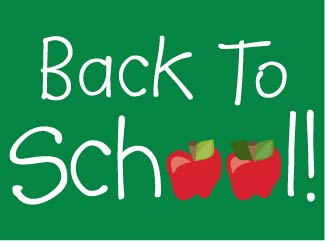 or  Learning to Love September
1
This Photo by Unknown Author is licensed under CC BY-SA-NC
What do I Have to d0?
Retiring from the District and collecting your NYS TRS Pension is a two-step process.

Step 1.	Complete and send in NYSTRS Application for Pension not more than 90 days before the date you wish to retire.

Step 2.	Send a letter to the District by March 1, 2017 to notify the District and lock in any Absentee Reduction Plan monies.
2
Step Three: Know your RCSD      Retiree Health Benefits
Rates
Open Enrollment
Medical and Dental
3
Step one:  Getting Ready
If you have not spoken to a NYSTRS representative, you should schedule a video conference ASAP.   Simply call 1 800-348-7298 ext. 6100.
While on the website, if you haven’t already registered, now is the time to create a NYSTRS account.  You will need your NYSTRS number. (It appears on your annual statement.)
4
Step one:  Where is the NYSTRS Application Found?
Forms are available today OR
Go to NYSTRS.org and hover over “Forms”.  Select “Retirement Related Forms”, select “Application” and print out the application.
5
Step one:  What if I need help completing it?
When you go to your videoconference, take along your financial advisor and/or spouse or closest relative.  The TRS representative will send you printouts for any of the retirement options you are considering.
Charlie Dean is the Chairperson of the Rochester Retired Teachers Association and can give you great assistance. 
Charlie’s contact information is deanswim@aol.com or (585-865-1735)
Caution: the TRS representative is the only trained retirement advisor.
6
Step One: When can I retire without penalty?
Tier 1: For membership dates before 7/1/73; 35 years or age 55 (minimum of 5 years)
Tier 2: For membership dates between 7/1/73 and 7/26/76; age 55 (minimum of 5 years)
Tier 3: For membership dates between 7/27/76 and 8/31/83; 55 (minimum of 5 years)
Tier 4: For membership dates between 9/1/83 and 12/31/09; 55 (minimum of 5 years)
Tier 5: For membership dates between 1/1/2010 and 3/31/12; age 55 (minimum of 10 years)
Tier 6: For membership dates on or after 4/1/12; age 55 (minimum of 10 years)
7
Retirement System Last words
The forms for prior service credit are also available on the website. (Available today)
You are guaranteed that you will receive 90% of your pension from the month following your retirement until the following April.
From April on, you are receiving 100% of you pension, plus any backpay through April.
After 5 years, your benefit will be increased by a COLA adjustment based on the first $18,000 of your pension.
Signing up for a video conference:  1-800-342-7298 x 6100 or schedule through your NYSTRS account (MYNYSTRS).
8
Step one: “Parting” shots
The TRS application must be notarized.  Bernadette Ferrara, our RTA Office manager, can do this free of charge.  Just call ahead to arrange for a convenient time (546-2681).
We suggest sending the original Certified, Return Receipt Requested and a second copy via regular US mail.
Keep a copy for yourself.
9
Step two: Notify the RCSd
There is a sample letter that RTA has used for years.  (available today)


Or there is an RCSD form that indicates an Intent to Retire (be sure it says retire, not resign)
A specific date of retirement must appear.
10
Step Two: Absentee Reduction Monies
No mater when you retire, the money is sent to eligible teachers after the final payroll, usually in September.
This money is taxable and does not count toward your final average salary.
Remember, once the money is banked for a particular school year, it is not lost.
The Contractual language is found in Section 60, page 121.
11
Step Two: Absentee Reduction Monies
Accessing absence history on Peoplesoft
1) to Employee Home
2) Click on “view time”
3) Next click on “Leave Time Taken Data”
4) CHANGE THE START DATE to the year you want to go back to
 5) Click “illness on LEAVE TYPE
6) Click the green arrow circle icon next to the end date.
Current records start with school year 2005-2006; 04-05 is not there unless you were absent in the Spring of 2005; the District has access to the old system  beginning in July 2004.
12
Step Two: Section 60 Absentee Reduction Plan or ARP
For each school year beginning with school year 2004-05 when you have three or fewer absences, there is money banked, waiting for you.
The Absentee Reduction Plan formula is:  
 No illness days used $115 per day ($115 X 10 = $1150 for that year) 
I day used $95 ($95X9); 2 days used $80 per day ($80x8); and $70 ($70x3)
If you have had perfect attendance beginning in 2004-05 through 2018-19 you would receive 
$18,400.
If you have bad years in amongst the qualifying years, your banked days for the good years are unaffected.
13
Step two: Why is there a March 1 deadline?   [arp continued]
The contract states, “Eligible teachers who plan to retire/resign and wish to receive this benefit must notify the District by March 1st of their intention.”
However, do not use the words “intention”, “might”, “may be” if you write a letter of your own.  The District will not accept a letter that you intend to/might retire.
The deadline helps the District plan for filling positions for the new school year.
Please be aware that once the Board accepts your retirement at one of its meetings, you are truly unable to rescind your retirement.
If you are unsure, consider waiting until after the 3/1/17 deadline and foregoing the Absentee Reduction Plan.
14
Step two:  Health Benefits
15
What about Dental Benefits?COBRA and MetLife
Dental insurance can be purchased from the District for the first 18 months after your retirement and there is a voluntary program to purchase coverage from MetLife.
District: Single dental for 2019 is set at $46.58 per month or $101.28 for family.
District: The extension for only the first 18 months is required by the federal COBRA law.
MetLife: Once the 18 months are over, there is dental coverage from MetLife.  There is no waiting period if you go directly from the COBRA to MetLife.
16
What about medical Benefits?Under 65
There is no co-premium.
17
What about medical Benefits after 65? [Rochester Service Area]
Remember until a retiree achieves 65 years of age, the same Enhanced EPO at no cost is available. ( Remember, there is no co-premium payment either.)
Once Medicare is required (Age 65), the retiree can purchase one of the plans that are offered by the District.
Family coverage, except for the least desirable plan (Traditional BC/BS), is not available.
So sign up for single coverage for you and single coverage for your spouse.
If you are staying in the Rochester area, you have the choice among four different plans.
Please be aware that the Traditional BC/BS is bare bones.
18
What about medical Benefits after 65? [Rochester Service Area]
The following single plans are available:
EPO Retiree: $431.84
Preferred Gold/MVP Buy Up: $130.02 (formerly closed, now open)
Preferred Gold/MVP Standard: $46.48
Medicate Blue Choice: $58.50
19
What about medical Benefits OVER 65?  [Rochester service area]
During the summer after you retire, you will receive a side-by-side comparison of the plans.  Please review this chart carefully!  (Be sure to review co-pays and prescription costs at a  minimum.)
Expect increases each year.
Your retiree health insurance kicks in during September. (You remain on the EPO no cost until then.)
20
What about medical Benefits?[out of the Rochester service area]
If you move away, you can purchase the same EPO coverage for retirees. The monthly single coverage for 2019 is $431.84 (over 65).  There is no family or two-person.  You and your spouse each need a separate policy.
Also, If you have expensive prescription drugs or medical treatement, you may want to review this option to see if it is best for you even if you stay in the Rochester service area.
21
What about medical Benefits?[out of the Rochester service area]
If you are moving out of state to places such as Florida,  Arizona, etc. you may want to explore local options. Other retirees think that the AARP plan is good.
Depending what happens with Affordable Care, some states have exchanges that may offer decent coverage.
22
What about Health Benefits For my Spouse?
The same plans and coverages apply.
23
What about medical Benefits For my Spouse if I predecease?
The 2019 single monthly Survivor rates are as follows for under 65:
Enhanced EPO $722.97 per month for single, $1679.00 for two-person and $1822.45 for family-no spouse; there is no family coverage.
Core Plan for single $672.97, two-person $1561.47 and family is $1694.88
If your spouse was an RCSD employee, then the rates that you will be charged are the same as any under 65 employee with the same choices on slide #22.
24
What about medical Benefits For my Spouse if I predecease?
The 2019 single monthly Survivor rates are as follows for over 65:
Traditional Basic only: $217.18
Enhanced EPO $649.02
Preferred Gold Standard $262.66
Preferred God Buy Up $347.20
Medicare Blue Choice $275.68

There is no family plan available and the CORE plan is also unavailable.
25
Health Insurance Last words
After retirement, you can not get coverage for a new spouse.
Dependents stay covered until 26 even though you are paying the single coverage rate regardless of over or under 65.
The Excellus service area includes: Livingston, Monore,Ontario, Sseneca, Wayne, Yates, Steuben, Schuyler, Chemung, Cayuga, Tompkins, Tioga, Oswego, Onondaga, Cortland and Broome
The MVP service area includes: Allegany, Cattaraugus, Chautauqua, Erie, Genesee, Livingston, Monroe, Niagara, Ontario, Orleans, Seneca, Steuben, Wayne, Wyoming, and Yates
26
Health Insurance Last words
You will elect a plan over the summer that is effective September first.
Yes, you can switch two months later
27
RTA After Retirement
The RTA Retirement Party is usually scheduled in early June.  The exact date will be widely advertised.  You and one invitee are guests of the Association.
Please consider joining Rochester Retired Teachers Association (RRTA).  They have many great activities and opportunities to volunteer as well as continue your membership in the union.  Charlie Dean, RRTA Chair, will tell you all about it at the retirement dinner.
There is another retiree organization.  A representative will be at this dinner and share its activities.
28
Questions and Answers…..
RRTA Chairperson is very knowledgeable about medical coverage.  You may contact him at DEANSWIM@aol.com or (585) 865-1730.

You may also contact the RTA Office.
29